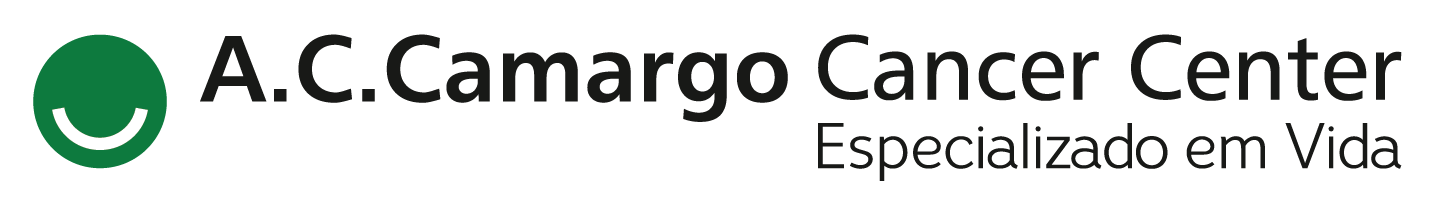 Encontro de Ciência e Inovação 2023
DESFECHOS CLÍNICOS E ONCOLÓGICOS PRECOCES DE PACIENTES COM CÂNCER DE PRÓSTATA LOCALIZADO SUBMETIDOS A  
PROSTATECTOMIA RADICAL MINIMAMENTE INVASIVA APÓS IMPLEMENTAÇÃO DO PROGRAMA DE QUALIDADE DE VIDA.
BATISTA, R.V.; FORNAZIERI, L.; ZEQUI, S.C.
Em relação ao índex de comorbidades de Charlson até o momento 6 (18,75%) receberam nota 2, 5 (15,62%) receberam nota 3, 13 (40,62%) receberam nota 4, 3 (9,37%) receberam nota 5, 2 (6,25%) receberam nota 6 e 3 (9,37%) receberam nota 7. Em relação ao valor de PSA pré-operatório tem-se que 27 (84,37%) apresentaram PSA abaixo de 10 e 5 (15,63%) apresentaram PSA entre 10 e 20. Não houve nenhum paciente avaliado com PSA pre-operatório acima de 20. Em relação ao estadiamento local tem-se que 25 pacientes (78,12%) tiveram seu tumor restrito à glândula prostática (pT2), enquanto 7 pacientes (21,87%) tiveram seu tumor com acometimento de cápsula prostática (pT3a). Além de variáveis patológicas outra de importante valor é o índice de reinternações idas ao pronto-socorro ou mesmo necessidade de abordagem cirúrgica. Tem-se que dos 32 pacientes submetidos ao procedimento cirúrgico,13 precisaram de algum tipo de assistência pós-operatória (40,6%)
Os dados obtidos com esse projeto até o momento são apenas parciais, porém já permitem iniciar uma análise sobre a jornada do paciente dentro da instituição. Tais dados, avaliados de forma crítica e racional, poderão trazer melhorias , otimizando-se resultados oncológicos e funcionais.
INTRODUÇÃO
OBJETIVO
O câncer de próstata é a neoplasia de maior frequência no homem, excetuando-se os tumores de pele não-melanoma. Vinculado ao diagnóstico tem-se o tratamento cirúrgico desta patologia que, quando indicado, apresenta benefícios do ponto de vista oncológico, porém podendo proporcionar sequelas funcionais como disfunção erétil e incontinência urinaria. Pensando-se nessa problemática de valores em saúde e desfechos clínicos, surgiu a definição de saúde baseada em valor, do inglês “Value-Based Health Care" (VBHC), para se pensar em custos mais acessíveis e melhores desfechos clínicos em saúde para os pacientes, propondo-se, assim, uma equação numérica que pudesse atingir o resultado do valor em saúde. O International Consortium for Health Outcomes Measurement (ICHOM) é uma organização fundada em 2012 sem fins lucrativos que busca promover uma transição para o modelo de saúde baseada em valor, que se propõem a prestar cuidados de alta qualidade e obter resultados ótimos para o paciente. Alcançar esses objetivos requer mecanismos para coletar e relatar consistentemente os resultados de saúde. O Programa Qualidade de Vida proposto no AC Camargo e apresentado neste trabalho visa atingir, por meio de protocolos e questionários validados, resultados padronizados, tanto oncológicos como funcionais. A padronização da coleta de dados a partir da avaliação pré-operatória e estendendo-se por toda a jornada do tratamento e reabilitação, pode fornecer material de qualidade para análise crítica dos desfechos clínicos e, como consequência, contribuir para melhoria da prática clínica no futuro.
.
Demonstrar complicações perioperatórias e resultados oncológicos iniciais de pacientes com diagnóstico de câncer de próstata localizado submetidos a prostatectomia radical minimamente invasiva após implementação do Programa de Qualidade de Vida no A.C. Câncer Center.
MÉTODOS
Estudo do tipo descritivo, em que será realizada revisão de literatura referente a medicina baseada em valores, descrição do Protocolo Qualidade de Vida e coleta prospectiva de informações em questionários próprios dos pacientes submetidos a tratamento do câncer de próstata localizado no hospital AC Camargo Câncer Center.
RESULTADOS E CONCLUSÃO
Na avaliação dos resultados parciais até o momento tem-se que 32 pacientes já foram submetidos ao procedimento cirúrgico de prostatectomia radical e possuem os dados completos referentes ao momento T0 da pesquisa preenchidos na plataforma de pesquisa.  Como no momento T0 tem-se apenas resultados patológicos preenchidos, a descrição de dados funcionais sobre potência sexual ou incontinência urinária, por exemplo, não poderá ser avaliada.
Referências:
PORTER, M. E. Value-based health care delivery. Annals of Surgery, out. 2008. 
PORTER, M. E. What Is Value in Health Care? [s.l: s.n.]. 
 PORTER, M. E.; LEE, T. H. HBR.ORG OCTOBER 2013 REPRINT R1310B The Strategy That Will Fix Health Care Providers must lead the way in making value the overarching goal. [s.l: s.n.].